Course : ORL 432
Hours : 4 credit hours  
 1 hour for Theoretical or Lectures
 3 hours for Clinical or Practical Aspect

Chairman 
Dr.Sami Alharethy
Director ( undergraduate unit ) :
Dr.Mohammed AlEssa 
    maalessa@ksu.edu.sa   

Undergraduate co-ordinators 
Ms. Shatha AlOtibi
Ms. Antonieta Adiova

Avenue / office  : 
King Abdulaziz University Hospital
Building no.1
4 floor 
Office
TEACHING
 STUDENTS
CLINICAL 
SKILLS
THEORITICAL
 SKILLS
ORL 432 Objectives
[Speaker Notes: No need for operative skills , add]
COURSE Objectives
Summary of the main learning outcomes for students enrolled in the course.
 
To know the basic ENT anatomy and physiology.
To recognize assessment and management of common ENT diseases, include ability to obtain patients’ history, perform comprehensive physical and mental status assessment, interprets findings
To know how to handle common ENT emergencies.
To handle simple ENT diagnostic instruments.
To be aware of common ENT operations.
To create an interest for further post-graduate study in ENT.
Enable to acquire and practice the code of medical ethics and demonstrates good and ideal attitude towards patients and their families, with the colleagues and other Staff and Sectors
To learn not only the theoretical and clinical aspects of the course but to mold as an ideal instruments in the line of medical profession includes communication and inter-relationship with colleagues and other Staff
Theoretical and Practical Activities in ORL COURSE 432
[Speaker Notes: Stress on clinical more]
Lectures
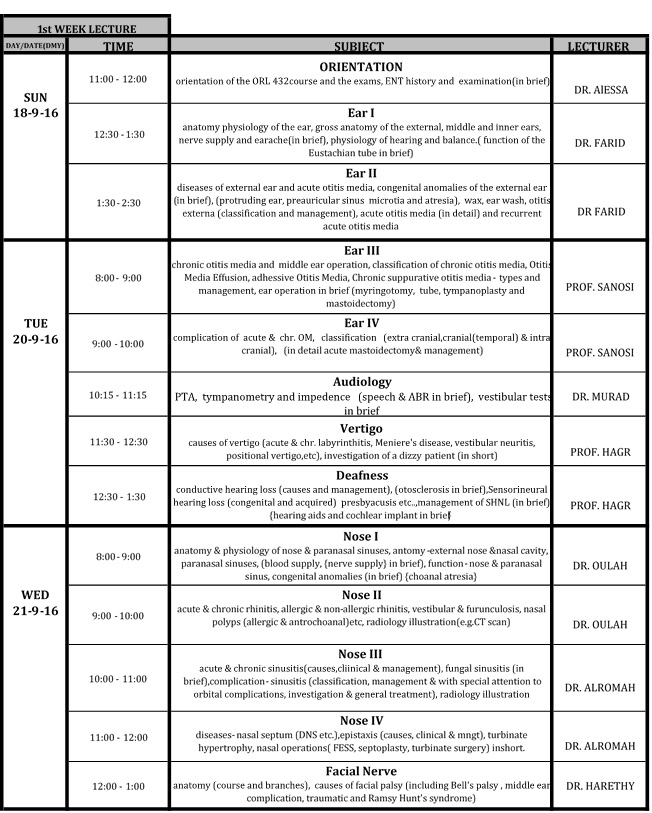 Lectures
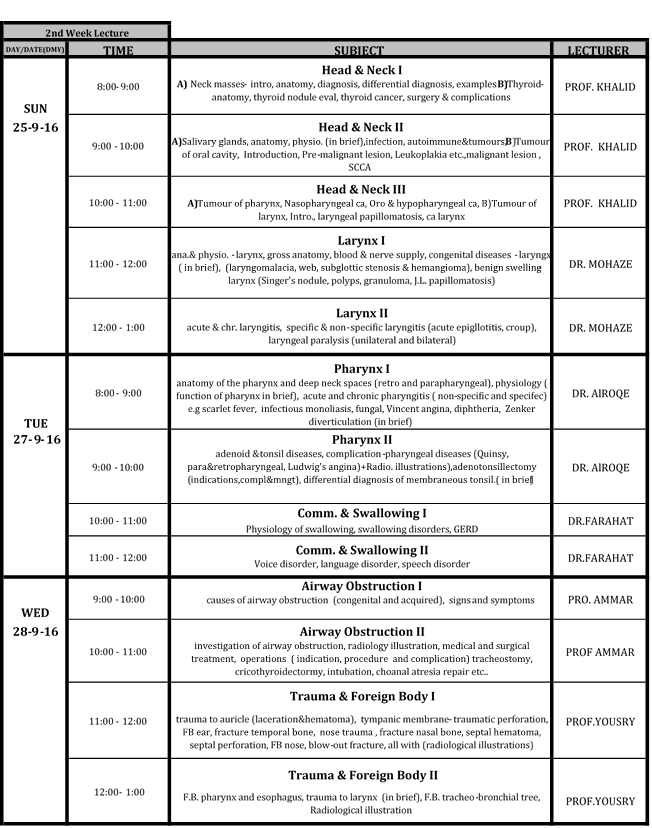 [Speaker Notes: Change it to new one]
COURSE STRUCTURE
1 st Cycle		Male
Division I		5 Weeks
Division II		5 Weeks    
2 nd Cycle		Female
Division I		5 Weeks
Division II		 5 Weeks
3 rd Cycle		Male
Division I		 5 Weeks
Division II		 5 Weeks
Note that at its 11th week of each Cycle will be the examination days –Written (MCQ, SAQ) and
                                      Oral (OSCE)

Failures : Summer Course	4 weeks
[Speaker Notes: Why 11 week]
STUDENT’S GROUPING
ACTIVITIES
ACADEMIC   ACTIVITIES
Lectures
    First TWO WEEKS

CLINICAL ACTIVITIES
Clinics			
Rounds (Pre & Post	 Operation)	
Operative session
Communication Disorders
Audiology
ACTIVITIES
ACADAEMIC ACTIVITIES
Lectures:
Theoretical aspects
Building  4 ( level II /III) For Male Students.
First two weeks  
From 8 AM – 4 PM
The WHOLE Group
CLINICAL ACTIVITIES
How to Examine ear, nose, throat, head & neck
Common ENT symptoms & signs
CLINICAL ACTIVITIES
I.     CLINICS
II.   ROUNDS (Pre and Post-Op)
III. OPERATIVE SESSION
IV.  AUDIOLOGY
V.    COMMUNICATION DISORDERS   
           (SPEECH)
CLINICAL ACTIVITIES

I. CLINICS
History taking
Examination
Building I –  Clinic 1, 2 , 3 n& 4  :Ground floor- Level 1 ( New avenue will be announced later)	                                           Clinic 4: Building 5 - primary care 3rd floor.
CLINICAL ACTIVITIES

II. ROUNDS
Building I : 7th & 5TH  floor 
Pre-operative rounds 
Discussion of diseases, complications, outcome
[Speaker Notes: Change ward to 7A &B]
CLINICAL ACTIVITIES

III. OPERATIVE SESSIONS
To see common surgical procedures and instruments
2nd floor- Building I.
CLINICAL ACTIVITIES
IV. AUDIOLOGY
Audiology & Vestibular tests
Audiometry reading
Building 5- Ground floor , New avenue will be announced later.
CLINICAL ACTIVITIES

IV. COMMUNICATION DISORDERS (SPEECH DISORDERS)
Observe voice disorders
Building 5- second floor ( new avenue will be announced later)
ATTENDANCE
Lectures (40%)
26 lectures 
 e.g.    1  
              26 X 40 = 1.54% per lecture

Clinical Session (60%)
14 sessions (7days : am & pm
e.g.      1  
              14 X 60 = 4.29% per session
[Speaker Notes: What does that mean ????? When not allow t write exam]
ATTENDANCE
20	%		WARNING
  - 1 full day lecture (5 lectures)
  - 1 & 1/2 days clinical activities

25	%	- No EXAMINATION 	
  -1 & 1/2 full day lecture; (8 lectures)
  - 1 &1/2 days clinical activities
EXAMINATION11th Week of each Cycle
10 Marks - Clinical assessment
               (on the practical/clinical session/course)

30 Marks – multiple choice question (MCQ) 
 
40 Marks - Short answer questions (SAQ)

20 Marks - OSCE – Oral
Multiple choice question
Case scenario 
Lead in  question ? 

Answers 

A 40-year-old male presented to the emergency room complaining of fever, dysphagia, drooling of saliva and submandibular swelling for 3 days. He had a tooth extraction one week earlier. Examination showed bilateral indurated diffuse swelling involving the submandibular and the sublingual regions with elevation of the floor of the mouth
 What is the most likely diagnosis?
 
A.Calculus sialadenitis
B.Cervical lymphadenitis
C.Ludwig’s angina
D.Vincent angina
Short answers question ( SAQ)
A 34-year-old patient who is complaining of hoarseness for 6 months. 

A) What is the diagnosis?
B) What are the two main lines of management?
Complaints From Students
Complaints concerning lectures, clinical activities, attendance & examination should be put in writing and forwarded  to the Undergraduate Director. 

Office hours: Coordinate with Tonet and Shaza in building 1, 4th floor.
Thank you